STARTER
Write 0.08 as a fraction in its simplest form.

Write 14% as a fraction in its simplest form.
Y pounds is shared equally among n children.

Write down a formula for the amount, A, that each child should receive.
One angle in an isosceles triangle is 50⁰.

Write down the sizes of the other two angles.

Write two different possible answers.
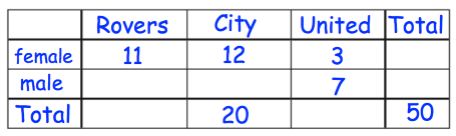 The two – way table gives some information about the football teams 50 students support.

Complete the two way table.
Pythagoras’ Theorem
- To be able to know and use the formula for Pythagoras’ theorem
Recap
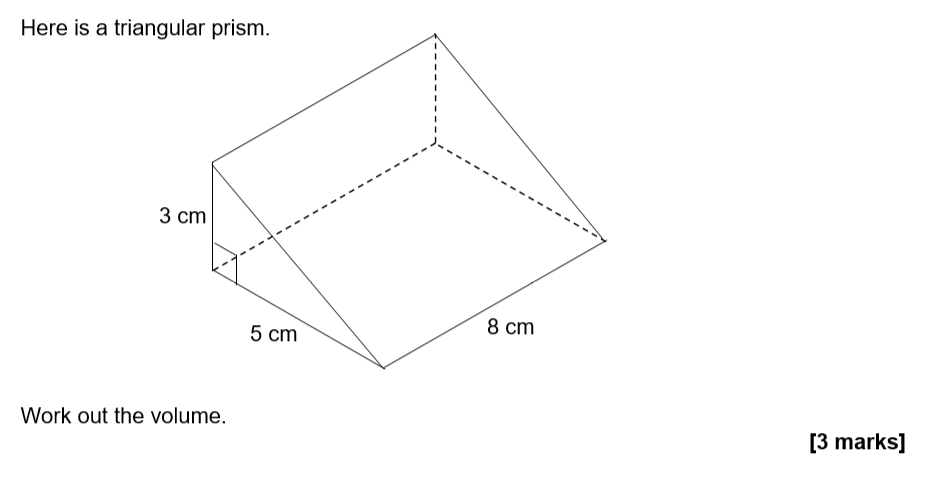 Pythagoras’ Theorem
In what type of triangle can we apply Pythagoras’ Theorem?
What  is the side opposite the right angle called?
Hypotenuse
The side opposite the right angle (the longest side) is called the hypotenuse.
Pythagoras’ Theorem
Pythagoras and the missing lengths
‘’The square on the hypotenuse is equal to the sum of the squares on the other two sides.”
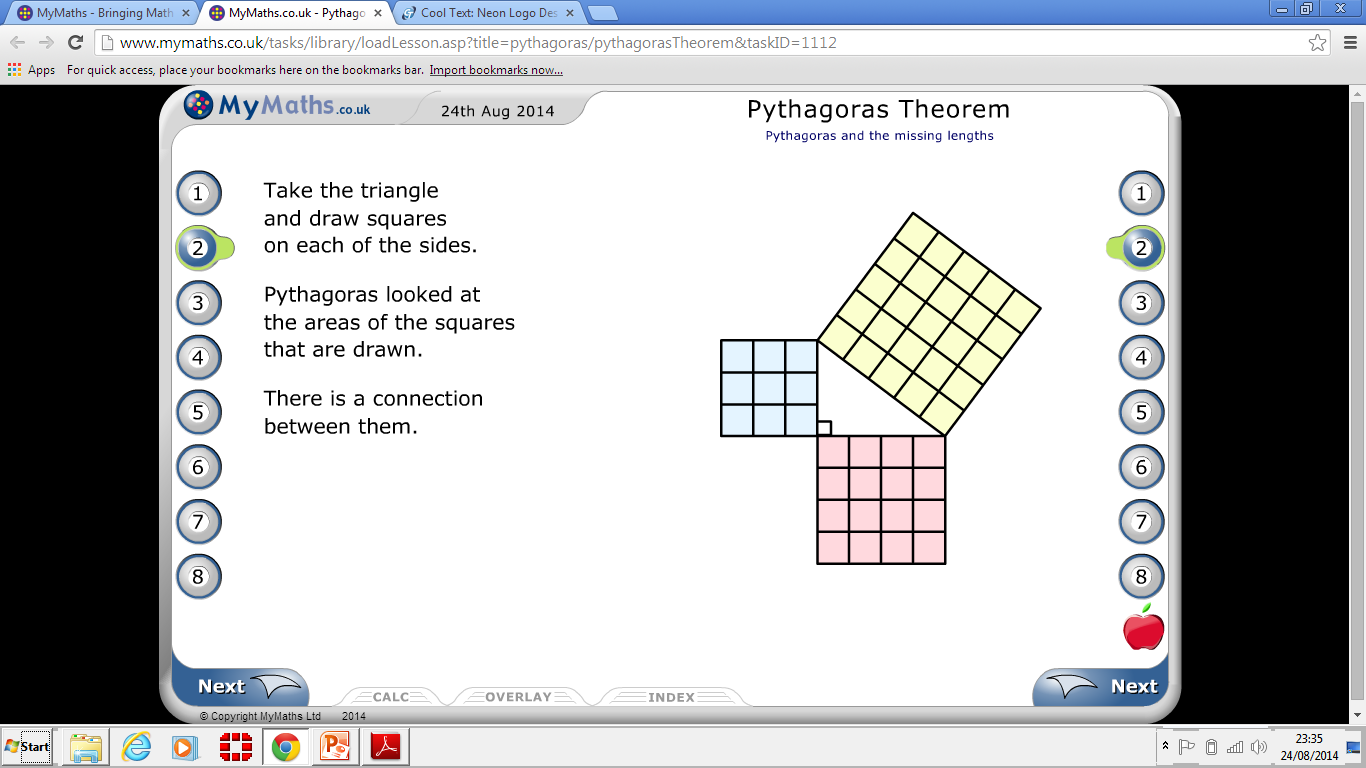 Area C
Area A
ac
aa
ab
Area B
a2 + b2 = c2
Example
5cm
34
3cm
5.83095…
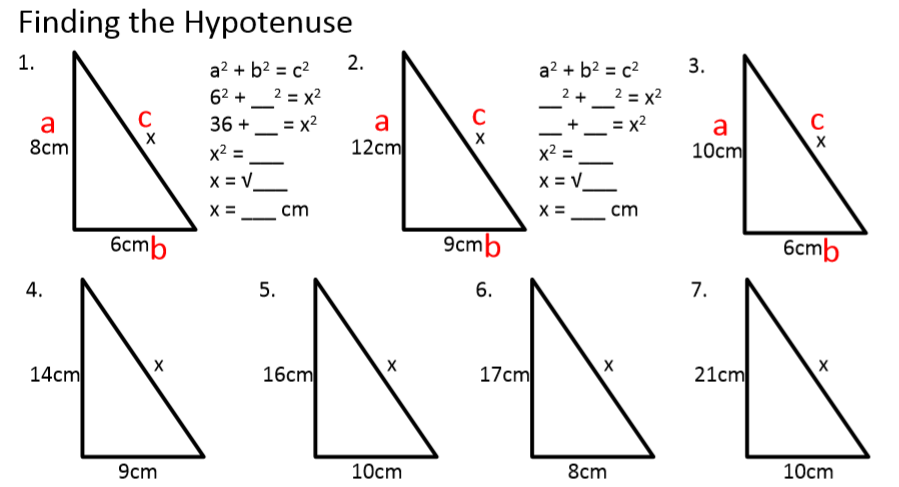 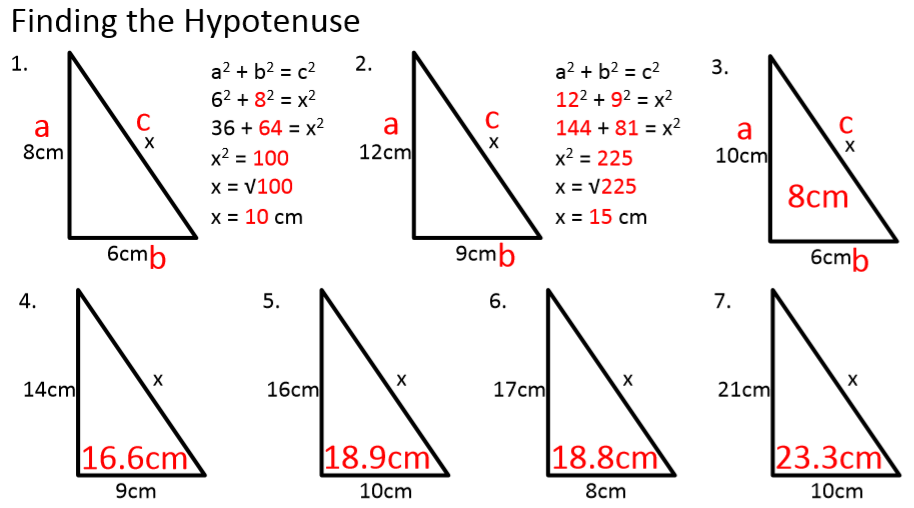 Using Pythagoras’ Theorem to find the smaller sides
Example
5cm
16
3cm
4 cm
Using Pythagoras’ Theorem to find the smaller sides
Example
13cm
5cm
144
12 cm
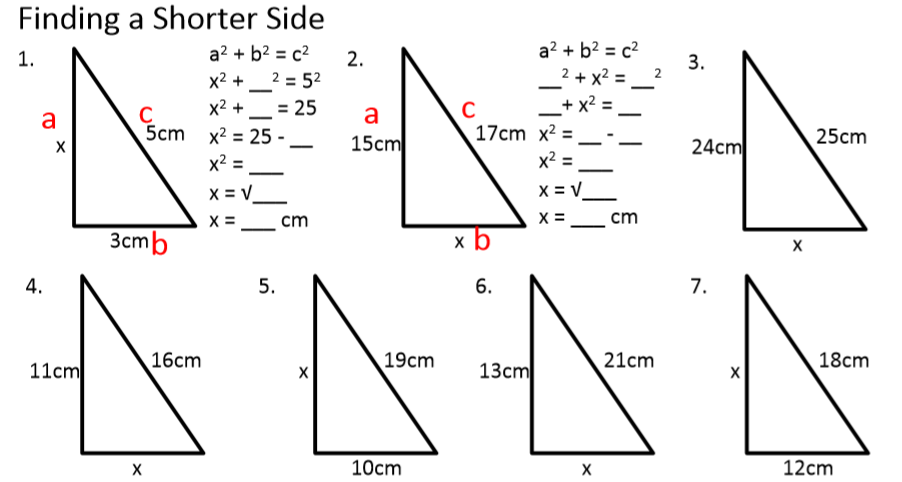 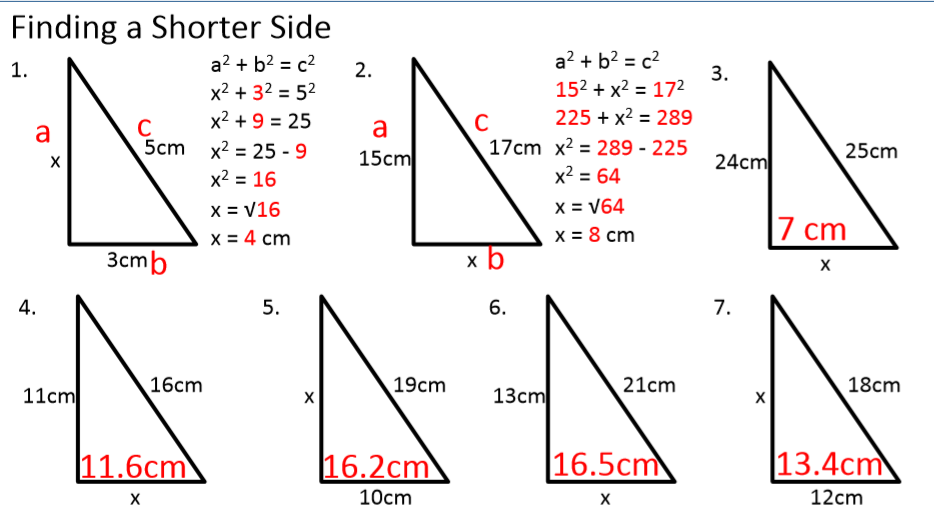 A :: Multiple Triangles
6
?
3
4
?
B :: Split the shape into triangles
Give answers in exact form unless specified.
2
1
?
?
B :: Algebraic manipulation
?
Challenge
N5
N6
?
?
Pythagoras’ Theorem
Exam Question
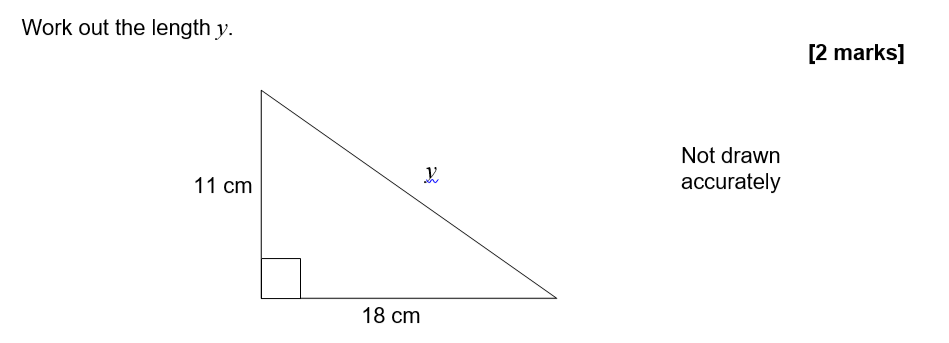 AQA Topic test
Pythagoras’ Theorem
Exam Question
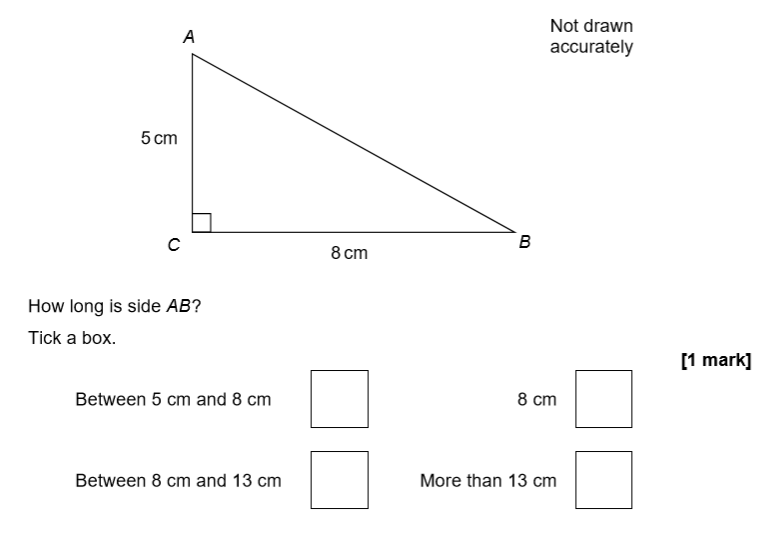 PP Set 1 2F Q 17
Pythagoras’ Theorem
Exam Questions
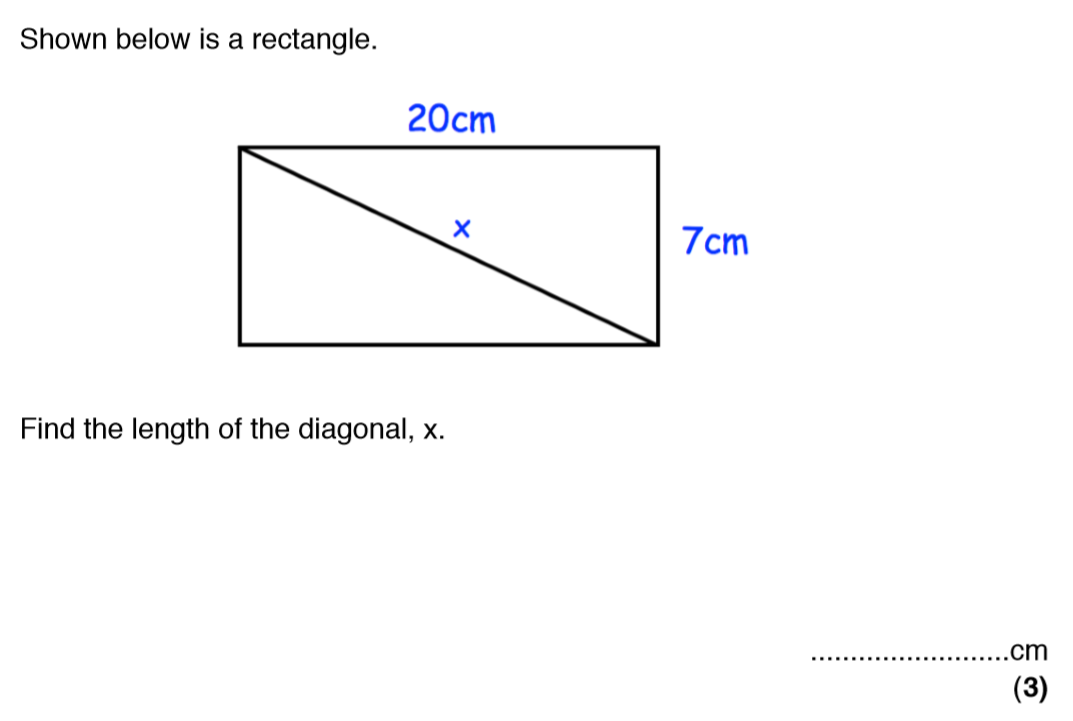 Pythagoras’ Theorem
Exam Questions
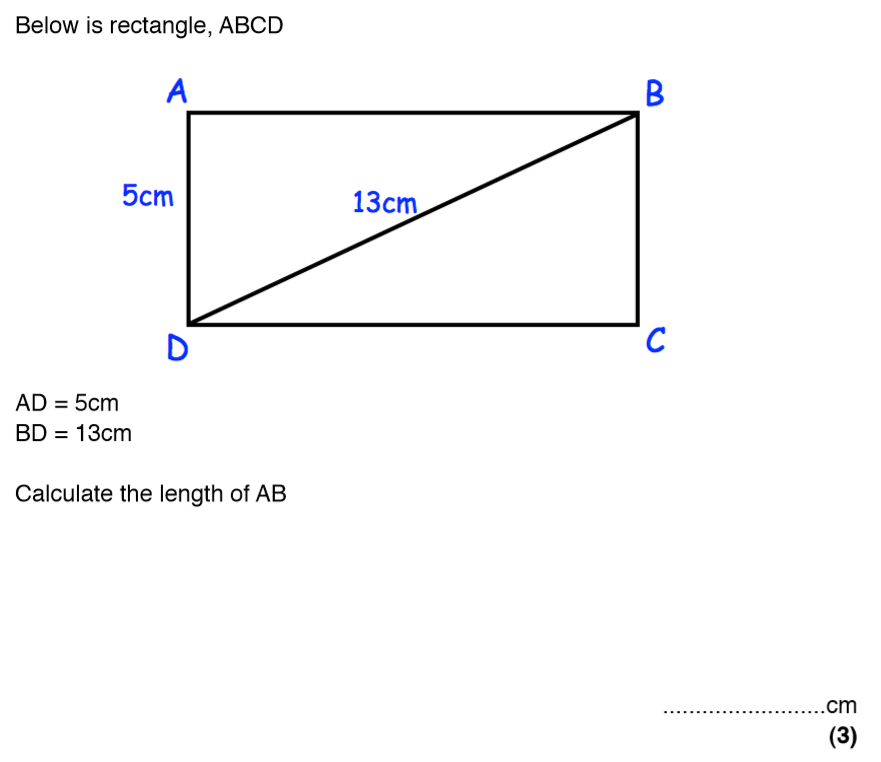 Pythagoras’ Theorem
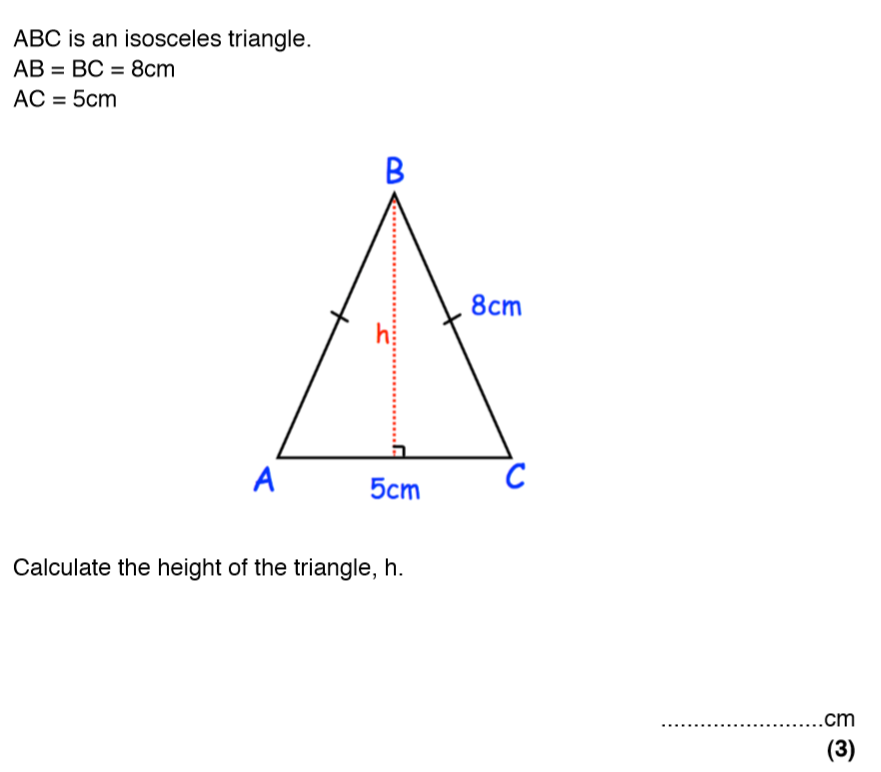 Exam Question
Pythagoras’ Theorem
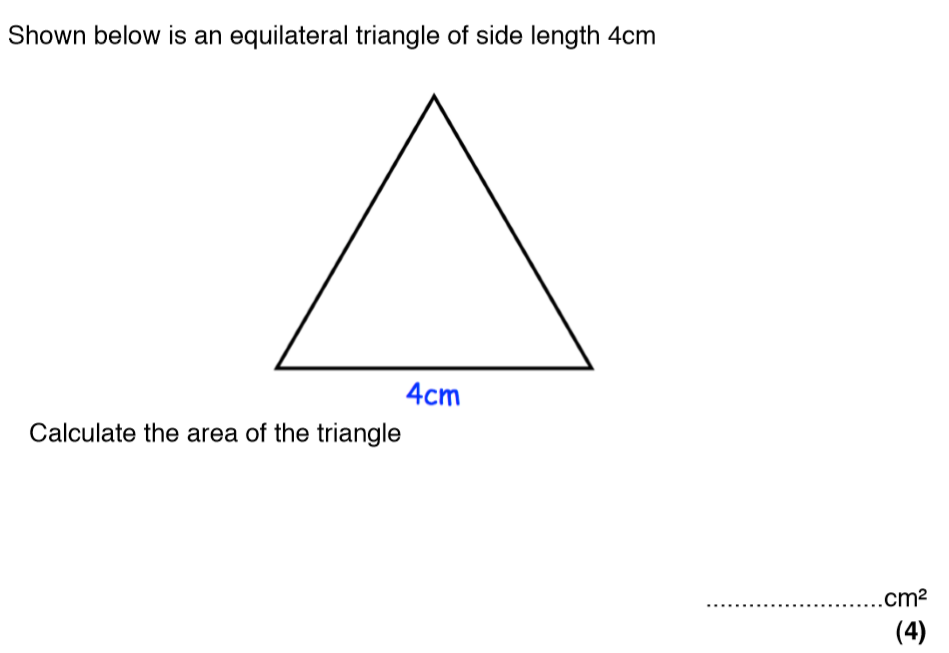 Exam Question
Pythagoras Theorem
Exam Question
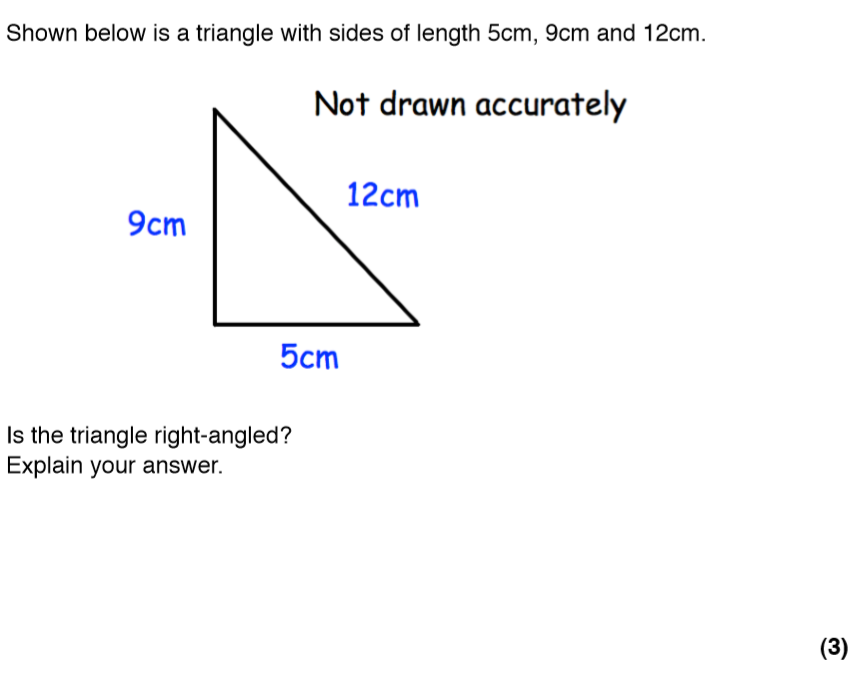 Pythagoras’ Theorem
Exam Question
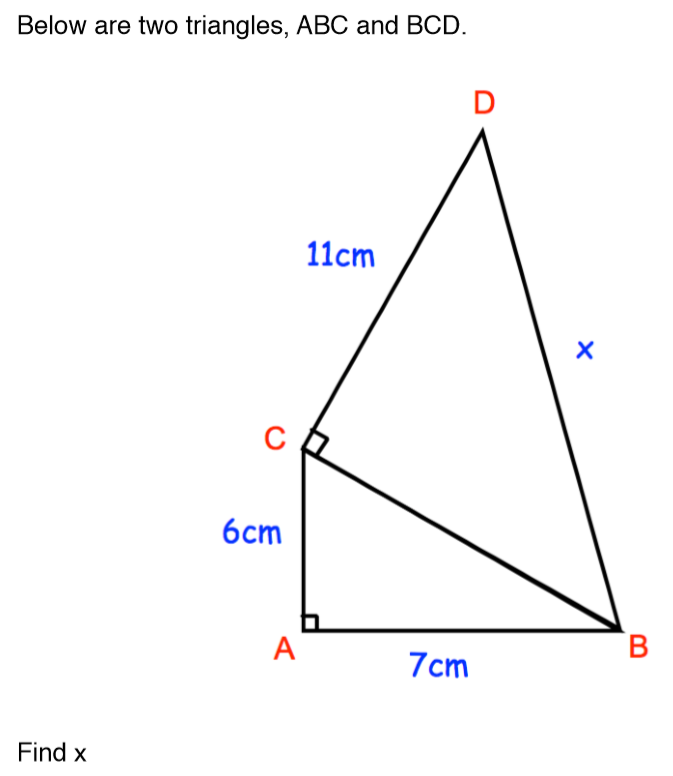 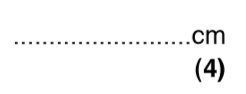